Les objectifs:
Difficile: 
Les connaissances: identifier les aspects positifs dans le rôle des grands-parents
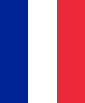 Plus difficile:
L’application: discuter les différences entre les générations
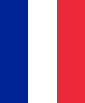 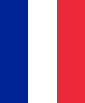 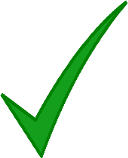 Le plus difficile:
L’analyse: proposer des solutions pour améliorer le contact entre les générations
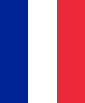 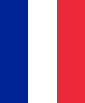 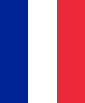 Pour commencer:
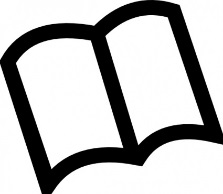 Donnez un titre qui fait référence aux aspects positifs du rôle des grands-parents pour chacun de ces témoignages
1. Théo, 5 ans, pose des dizaines de questions à son grand-père: ‘Est-ce qu’il y avait des avions et des voitures quand tu étais jeune? Est-ce que les dinosaures existaient déjà? Et papa, il faisait des bêtises quand il était petit?
2. Alice n’accepte de manger des légumes uniquement quand c’est sa mamie qui les préparent. Elle soutient qu’ils n’ont pas les mêmes goûts que ceux de sa maman même lorsqu’elle applique la recette de sa mère à la lettre.
4. Sylvie explique que ses petits-enfants lui racontent leurs secrets qu’ils n’osent pas dire à leurs parents. Elle écoute, console et ne s’énerve jamais.
3. Chloé dit qu’avec son papy, ils vont en balade en forêt, jardinent, font la cuisine ensemble ou jouent aux jeux de société.
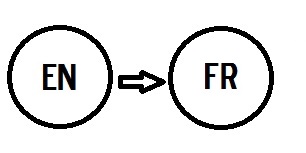 Les grands-parents sont importants
Traduisez les phrases en français en utilisant le passage pour vous aider
(feuille d’exercice)
Les tout-petits sont rassurés de constater qu’il y a autour d’eux depuis leur naissance des personnes bienveillantes, fiables, qui les apprécient et prennent soin d’eux, en dehors de leurs parents. 
Hormis ce rôle de piliers rassurants, les grands-parents ont aussi pour mission de raconter comment c’était avant. Les enfants ne se lassent pas d’écouter leurs grands-parents raconter en détails tout ce que faisaient leurs propres parents quand ils étaient petits. Transmettre l’histoire familiale en passant aussi par les traditions, rituels et spécialités transmises de génération en génération sont très importantes. Forts de leur expérience, les grands-parents ont aussi l’avantage de vivre dans un autre temps, d’être débarrassés du stress que subissent quotidiennement les parents qui travaillent. Ils sont plus disponibles et plus patients pour leur apprendre les gestes du quotidien. Les grands-parents savent lâcher du lest. Ils laissent plus volontiers les petits curieux explorer leur environnement. Enfin, ils ont une aptitude à susciter les confidences.
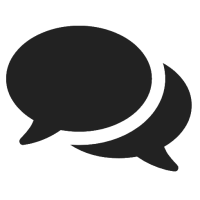 L’ association des Grands-parrains
Regardez la vidéo et prenez des notes pour discuter vos réponses aux questions
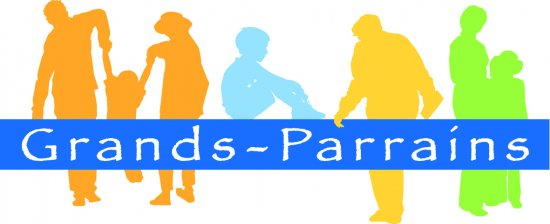 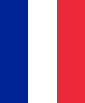 De quoi s’agit-il?

Est-ce que c’est une bonne idée?
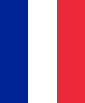 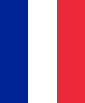 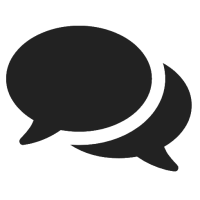 L’ association des Grands-parrains
Regardez la vidéo et prenez des notes pour discuter vos réponses aux questions
Les réponses possibles
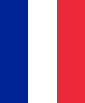 De quoi s’agit-il?
Il s’agit d’une association qui permet aux personnes âgées de jouer le rôle de grands-parents même s’ils n’ont pas de petits-enfants. Ils sont grands-parents de cœur plutôt que de sang. 

Est-ce que c’est une bonne idée? 
Je pense que c’est une bonne idée surtout pour les personnes âgées qui peuvent parfois se sentir isolées ou seules. Cependant, j’aurais des difficultés à laisser mon enfant à un inconnu.
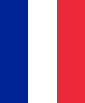 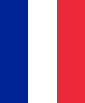 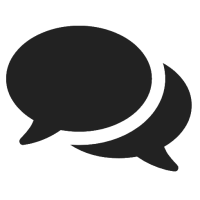 les profils des générations: X, Y et Z
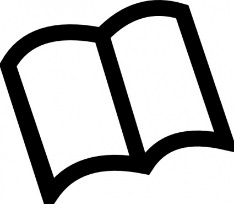 Lisez les phrases et discutez les catégories avec un partenaire
Elle est considérée comme la génération silencieuse. 
Elle n’est pas encore sur le marché du travail.
Elle a grandi avec les ordinateurs et les consoles de jeux. 
Elle est généralement appelée la génération ‘millenium’.
Elle met en priorité sa carrière. 
Le départ en retraite des baby-boomers devrait lui permettre de trouver un travail plus rapidement. 
Elle est née en même temps qu’Internet. 
On l’appelle aussi la génération ‘baby-busters’.
Elle s’adapte moins facilement aux nouvelles situations. 
Elle est plus diplômée que son aînée.
La technologie domine son quotidien.
Elle cherche la bonne vie, quitte à changer de région ou de pays.
Elle vit un modèle économique difficile.  
Pour éviter le chômage, elle a tendance à préférer garder son emploi au prix de mauvaises conditions.
Elle est tournée vers les nouveaux médias.
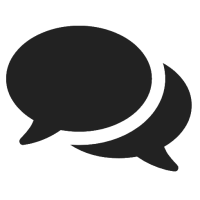 les profils des générations: X, Y et Z
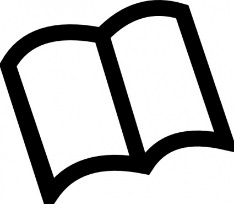 Lisez les phrases et discutez les catégories avec un partenaire
Elle est considérée comme la génération silencieuse. 
Elle n’est pas encore sur le marché du travail.
Elle a grandi avec les ordinateurs et les consoles de jeux. 
Elle est généralement appelée la génération ‘millenium’.
Elle met en priorité sa carrière. 
Le départ en retraite des baby-boomers devrait lui permettre de trouver un travail plus rapidement. 
Elle est née en même temps qu’Internet. 
On l’appelle aussi la génération ‘baby-busters’.
Elle s’adapte moins facilement aux nouvelles situations. 
Elle est plus diplômée que son aînée.
La technologie domine son quotidien.
Elle cherche la bonne vie, quitte à changer de région ou de pays.
Elle vit un modèle économique difficile.  
Pour éviter le chômage, elle a tendance à préférer garder son emploi au prix de mauvaises conditions.
Elle est tournée vers les nouveaux médias.
Les réponses
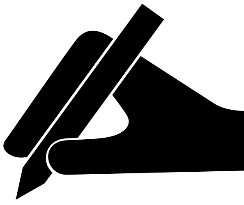 Le fossé des générations
Répondez aux questions dans les cahiers
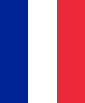 Comment la vie d’un jeune français aujourd’hui est-elle différente de la vie d’un jeune français il y a 60 ans?

Pourquoi les générations ne se comprennent pas toujours bien?

Qu’est-ce qu’on peut faire pour améliorer les rapports entres les génération?
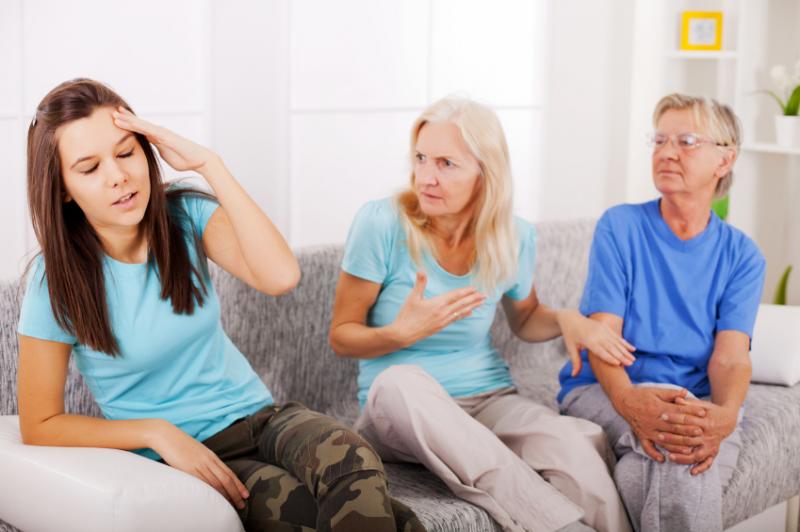 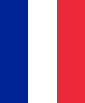 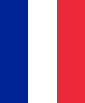 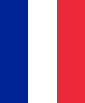 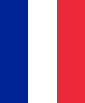 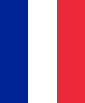 Favoriser le contact entre les générations
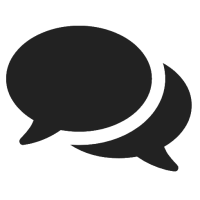 Voici une capture d’écran d’un site pour colocation intergénérationnelle
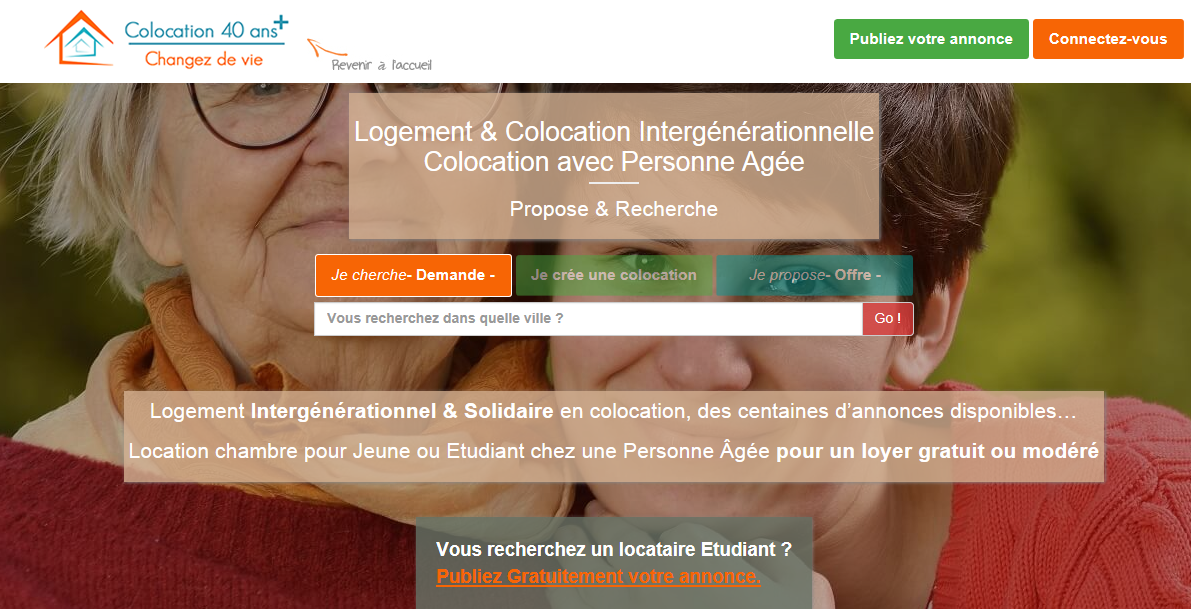 Discutez l’idée



Donnez votre Opinion



Pouvez-vous pensez à d’autres moyens de favoriser le contact?
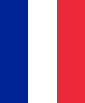 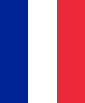 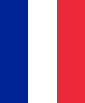 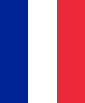 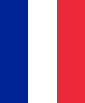 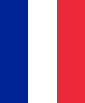 Les objectifs:
Difficile: 
Les connaissances: identifier les aspects positifs dans le rôle des grands-parents
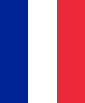 Plus difficile:
L’application: discuter les différences entre les générations
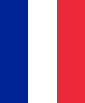 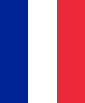 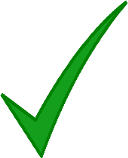 Le plus difficile:
L’analyse: proposer des solutions pour améliorer le contact entre les générations
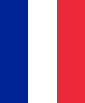 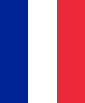 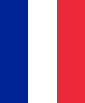